Teaching Pronunciation
A case for the 
lenient allophone 
of the voiced stop /b/

Manuela González-Bueno					       CASPSLaP 
University of Kansas				Georgetown University
mgbueno@ku.edu					         March 14-16, 2014
[Speaker Notes: This target segment was selected because it presents more challenges in terms of its teaching than those segments which can be taught using minimal pairs, such as the Spanish trill versus the tap (cero/cerro, coro/corro, pero/perro, caro/carro… etc.) or the high, front vowel [i] versus the mid high vowel [e] (si/se, di/de, silo/celo, sida/seda… etc.)]
Presentation:
En la aduana:
Pre-listening questions (warm-up):




¿Has viajado alguna vez al extranjero? 
¿Qué tipo de documentos necesitas para pasar la aduana? 
¿Has tenido algún problema en la aduana alguna vez?
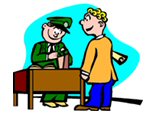 Presentation (Cont.):
Listen to the dialogue between a traveler and a custom officer and answer the comprehension questions provided. 

Which document does the officer ask the traveler to present?
Does the traveler have the required document?
Can the traveler go through customs without that document?
Where  does the office tell the traveler to go?
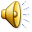 Script
Attention:
Listen to it again and, this time, pay attention to how the word visado (“visa”) is not always pronounced the same way. 
		Hint: Sometimes it’s pronounced as [bisado] and some 	other times as [   isado].
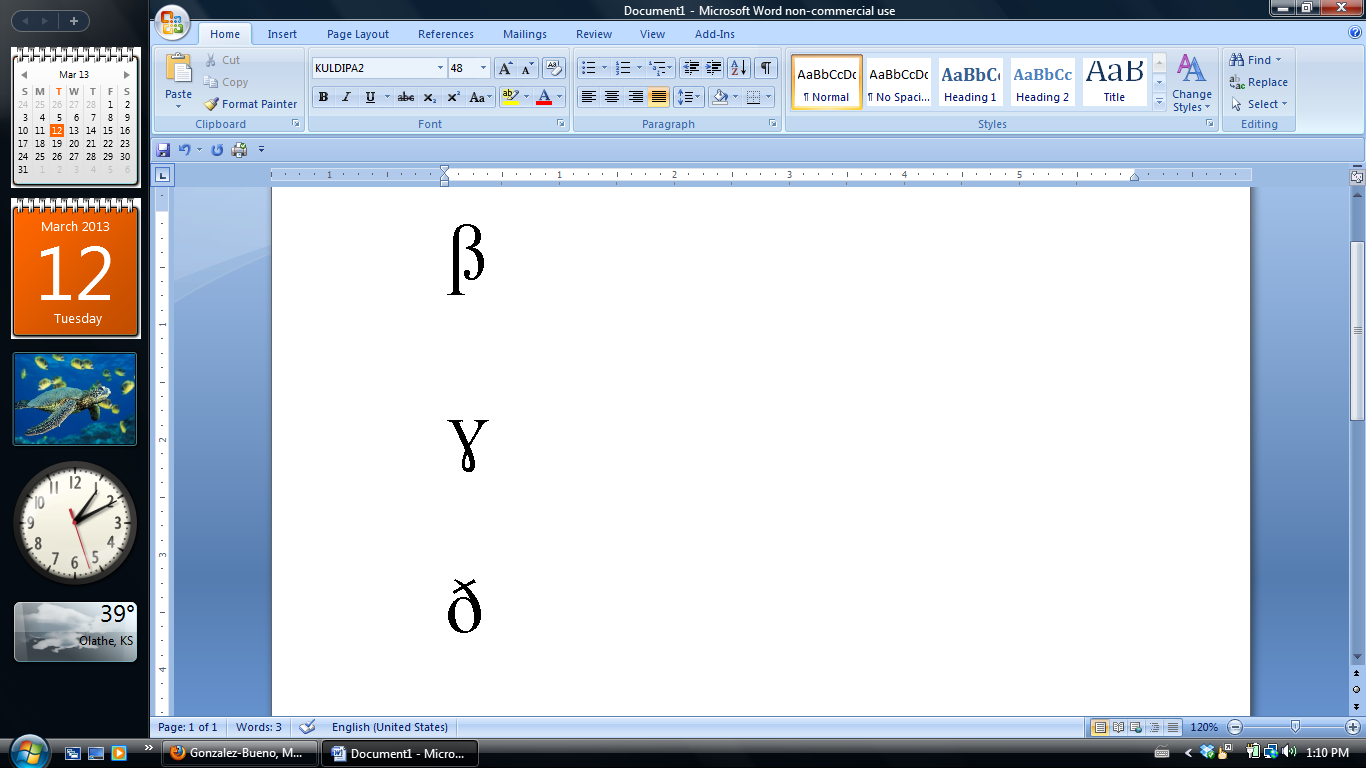 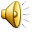 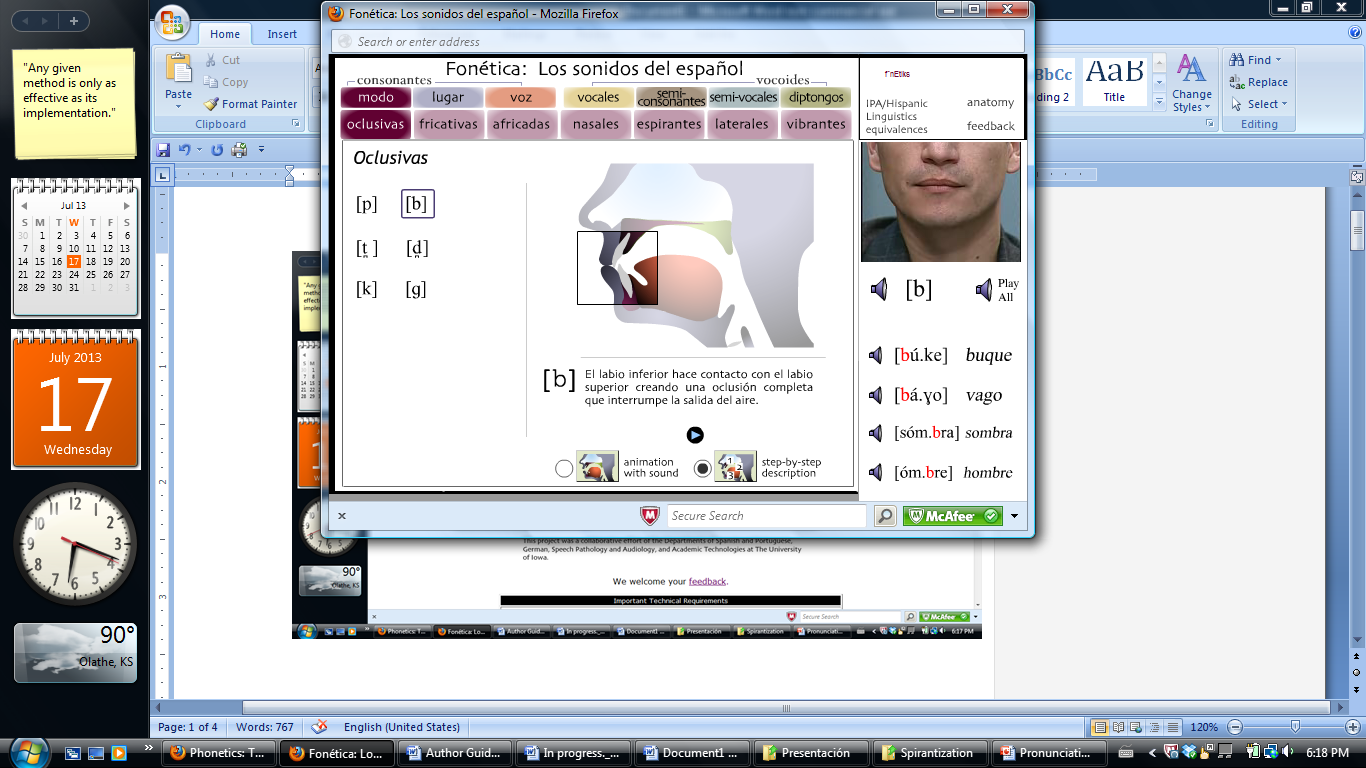 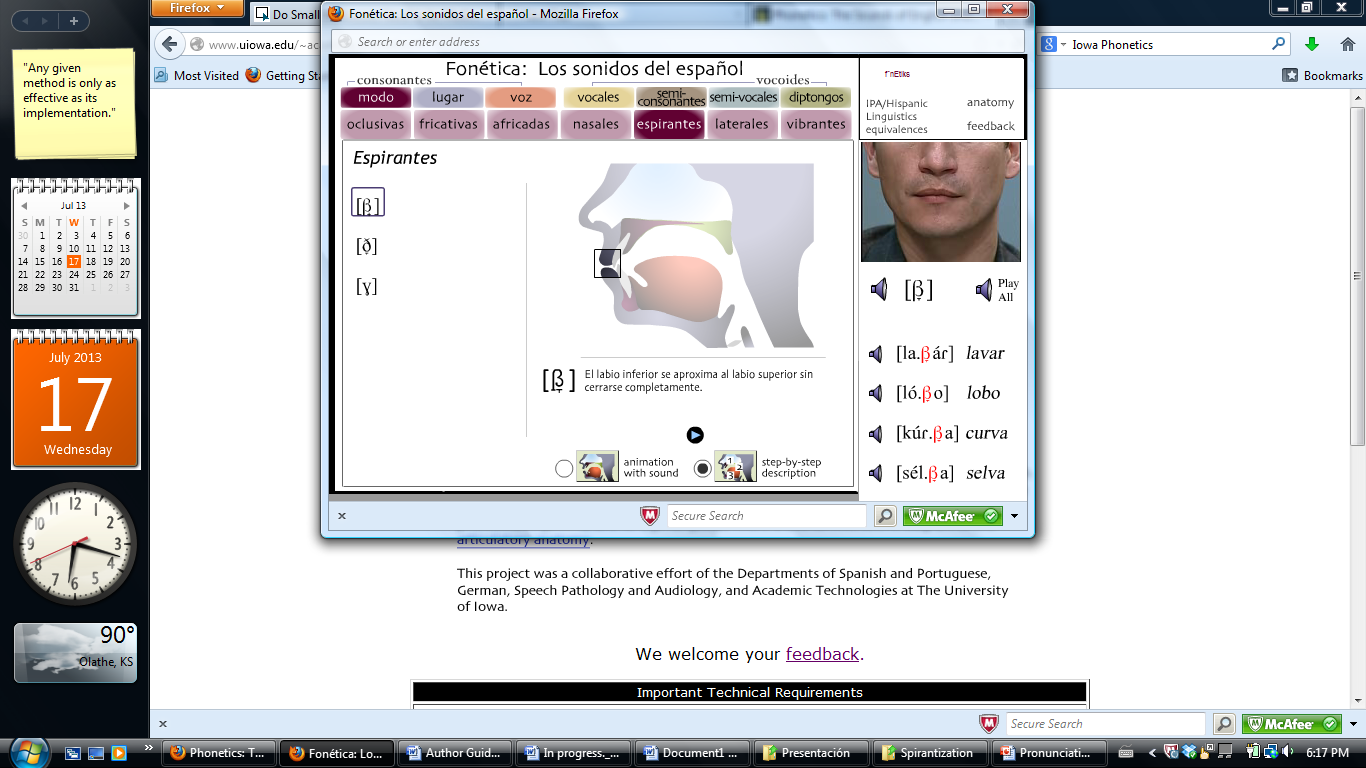 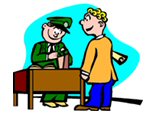 Attention:
Script:
Policía: 	Su [   ]isado, por favor.		     
Viajero:	¿[   ]isado? ¿Qué   [   ]  isado?
Policía:	Usted necesita un [   ]isado para entrar en el país.
Viajero:	¿Un [   ]isado? Pues yo no tengo  [   ]isado. ¡Nadie me       		dijo que necesitaba un [   ]isado!
Policía:	Lo siento, pero sin [   ]isado no puede entrar.  Por favor, 		acompáñeme a la oficina.
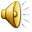 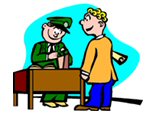 Attention:
Script:
Policía: 	Su    isado, por favor.		     
Viajero:	¿Bisado? ¿Qué     isado?
Policía:	Usted necesita un bisado para entrar en el país.
Viajero:	¿Un bisado? Pues yo no tengo   isado. ¡Nadie me       			dijo que necesitaba un bisado!
Policía:	Lo siento, pero sin bisado no puede entrar.  Por favor, 		acompáñeme a la oficina.
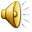 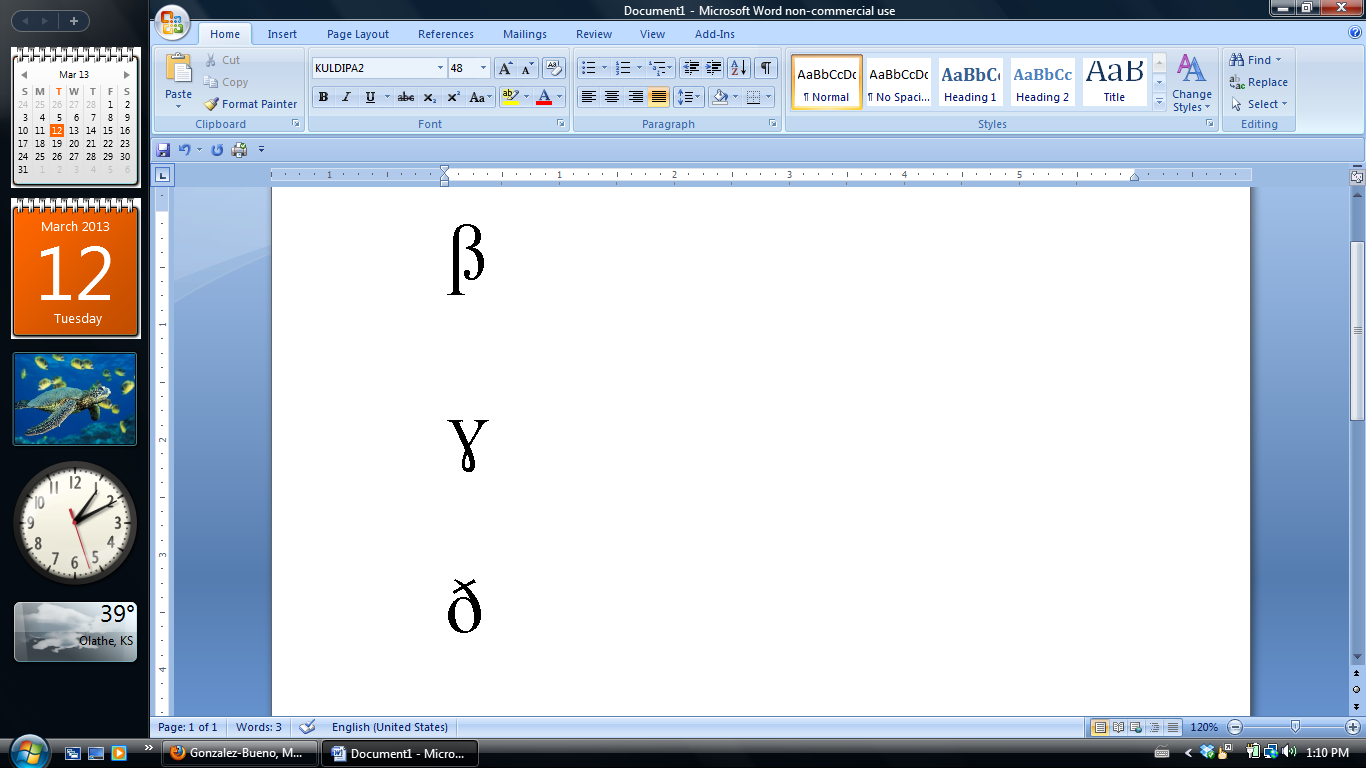 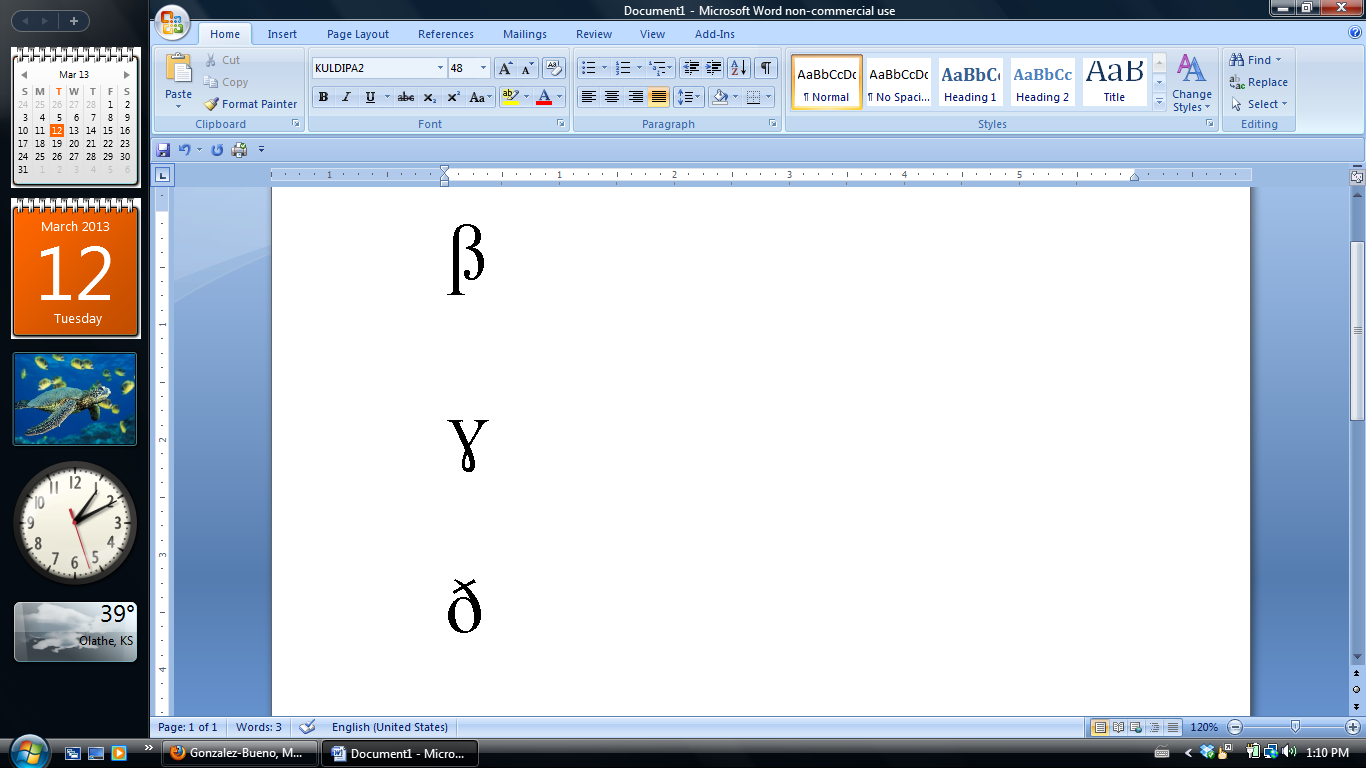 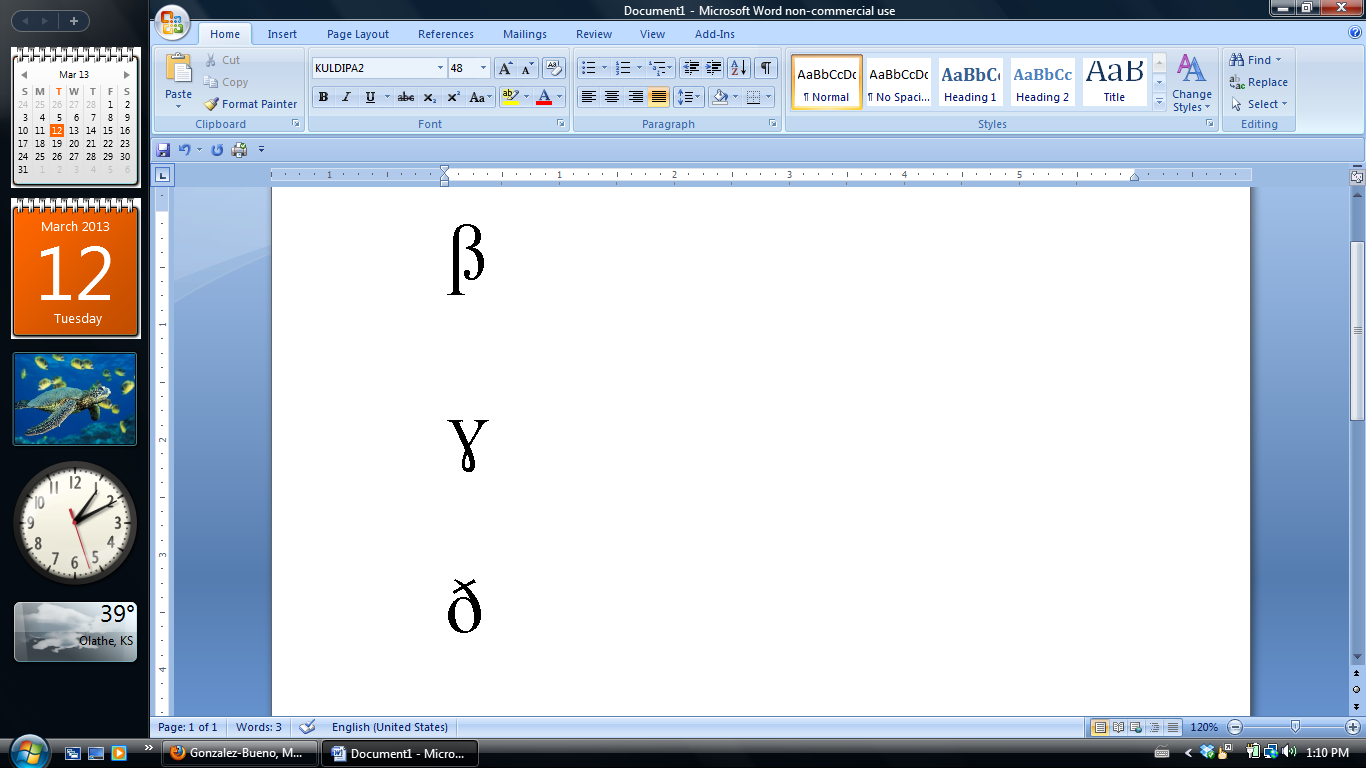 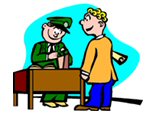 Spectrograms
[   ] from “su visado”
[b] from “con visado”
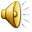 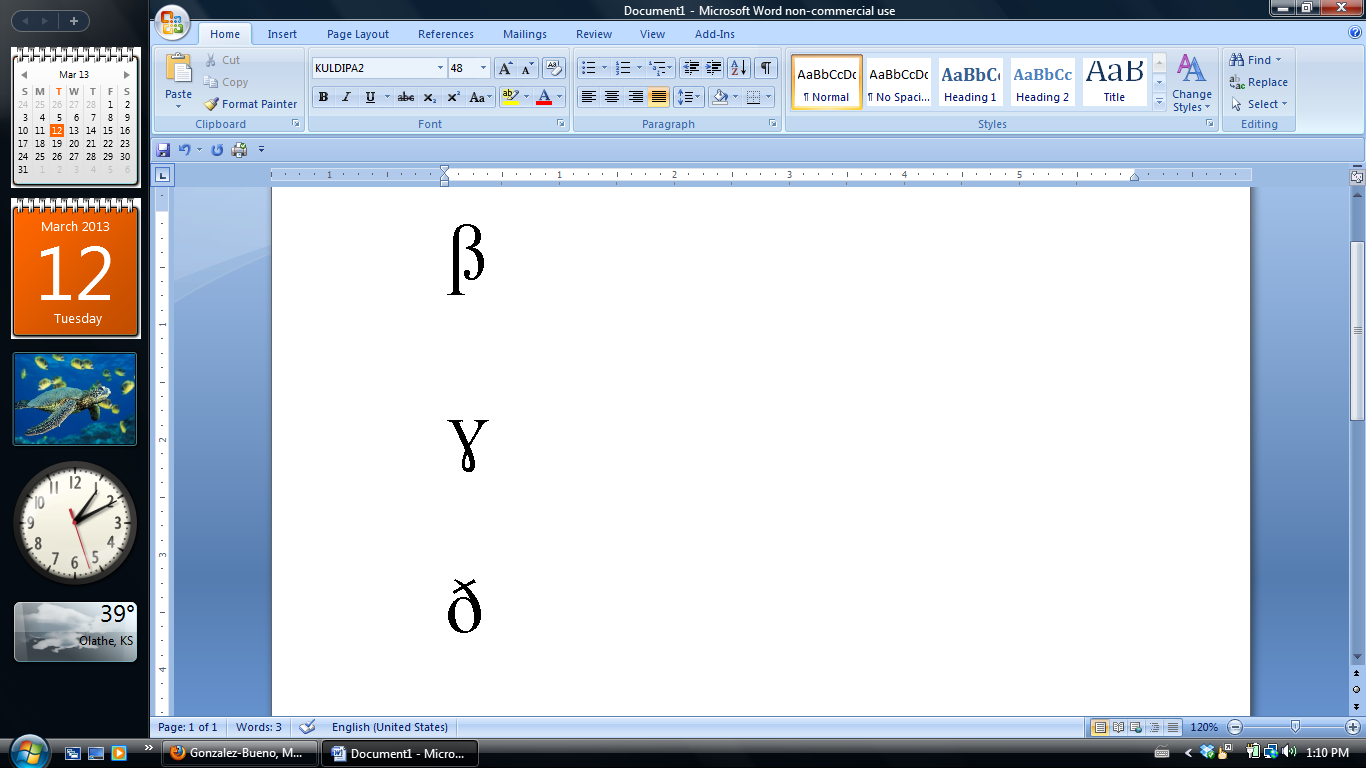 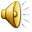 m                   b             i
u                                  i
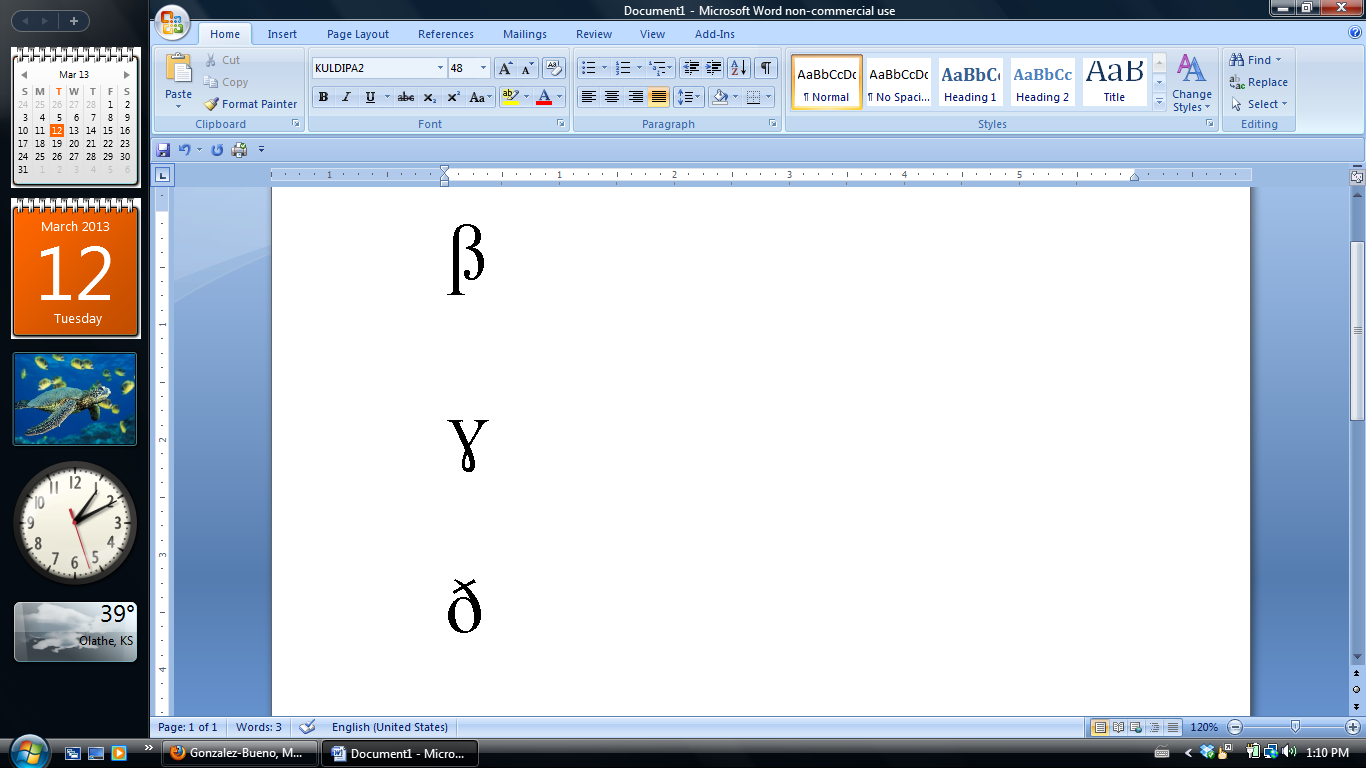 Occlusion
Lenition
[Speaker Notes: At this time, and depending on the proficiency and grade level of the learners, it might be pertinent to go deeper in the analysis of the two target allophones, the stop and the fricative, by showing visual representations of their actual oral productions, i.e., their spectrograms.]
Co-Construction:
Can you come up with the rule for the distribution of [b] and [   ] by looking at the phonetic context in which the phoneme represented by the “v” (that is, /b/) appears?
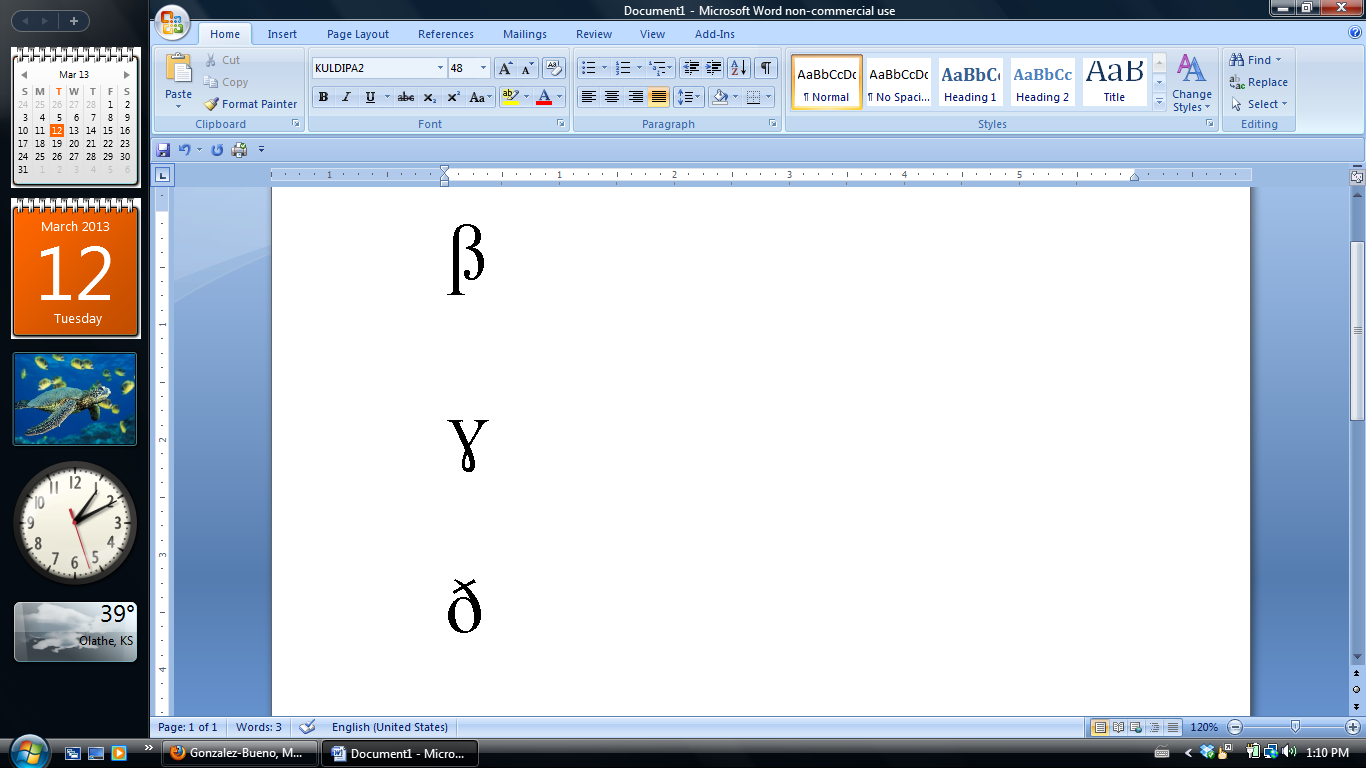 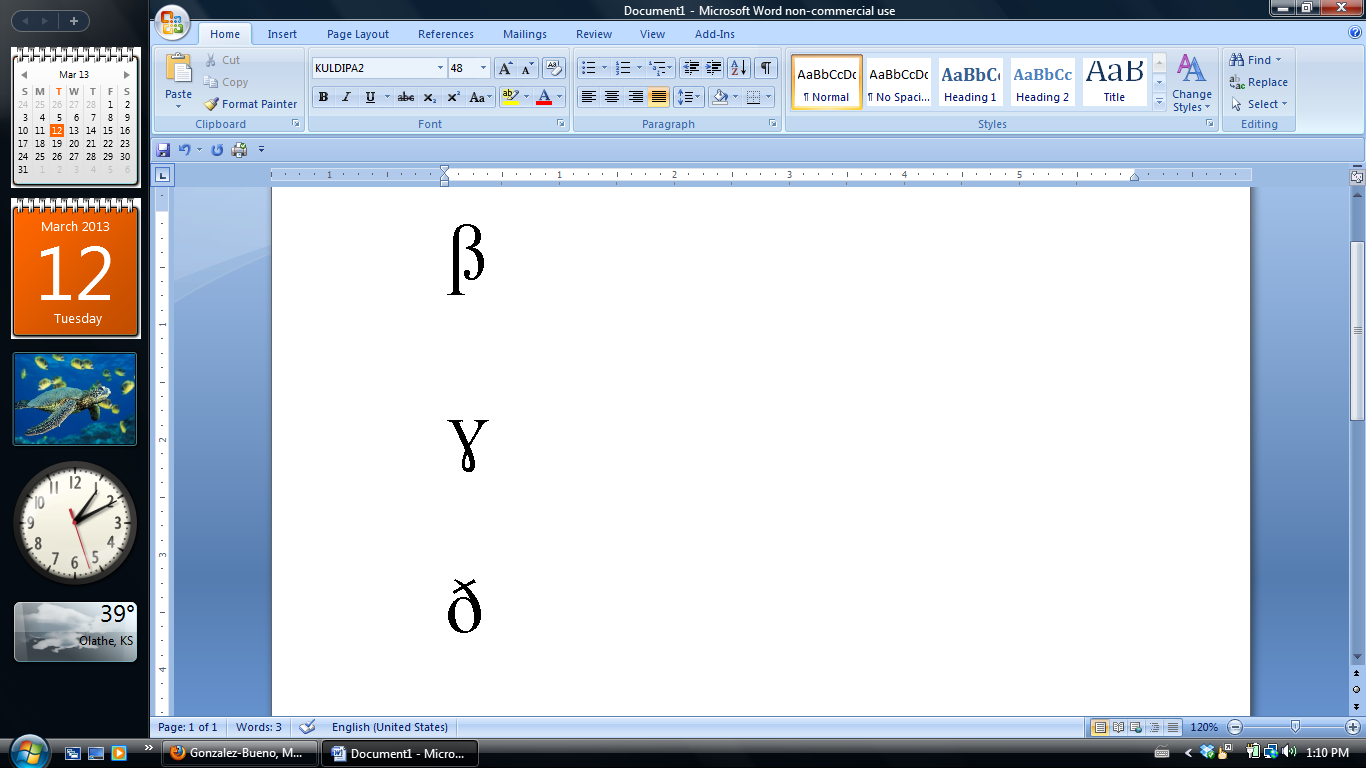 Co-Construction:
Can you come up with the rule for the distribution of [b] and [   ] by looking at the phonetic context in which the phoneme represented by the “v” (that is, /b/) appears?
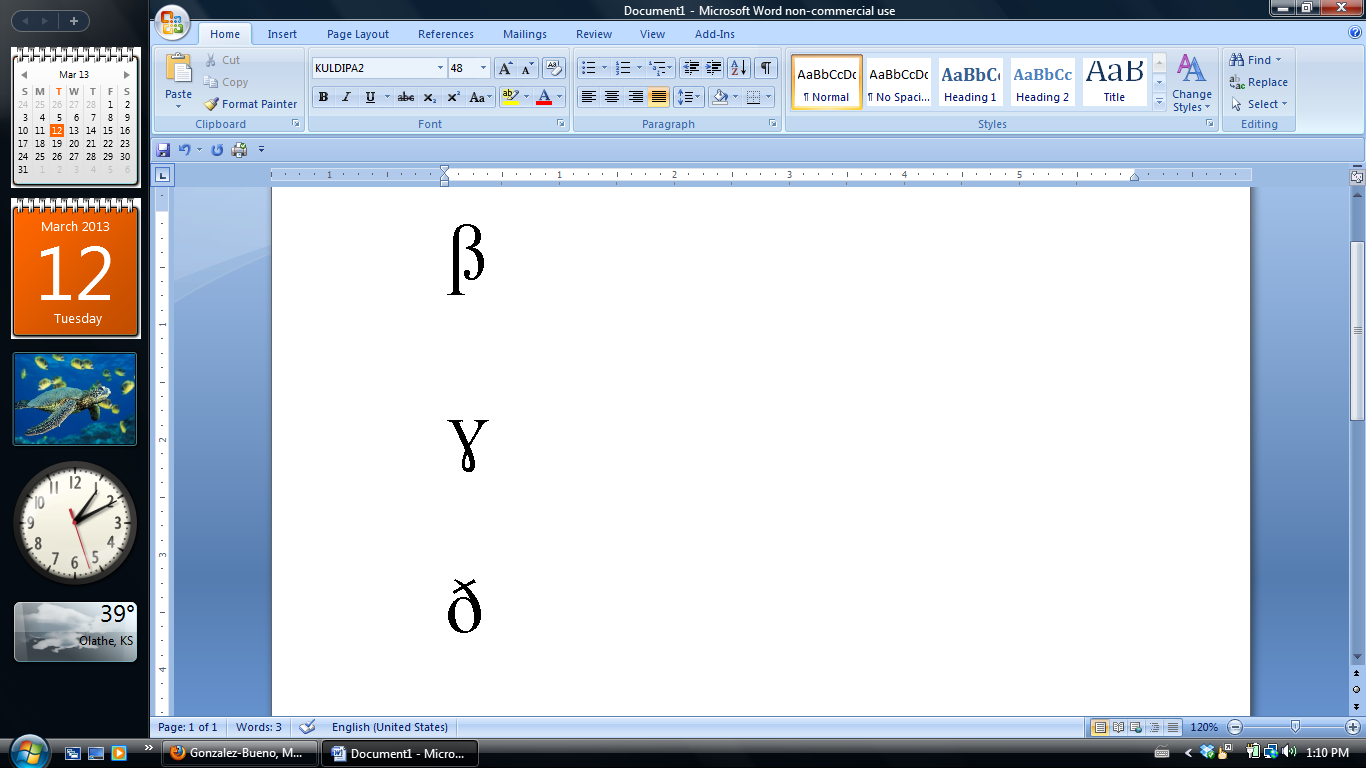 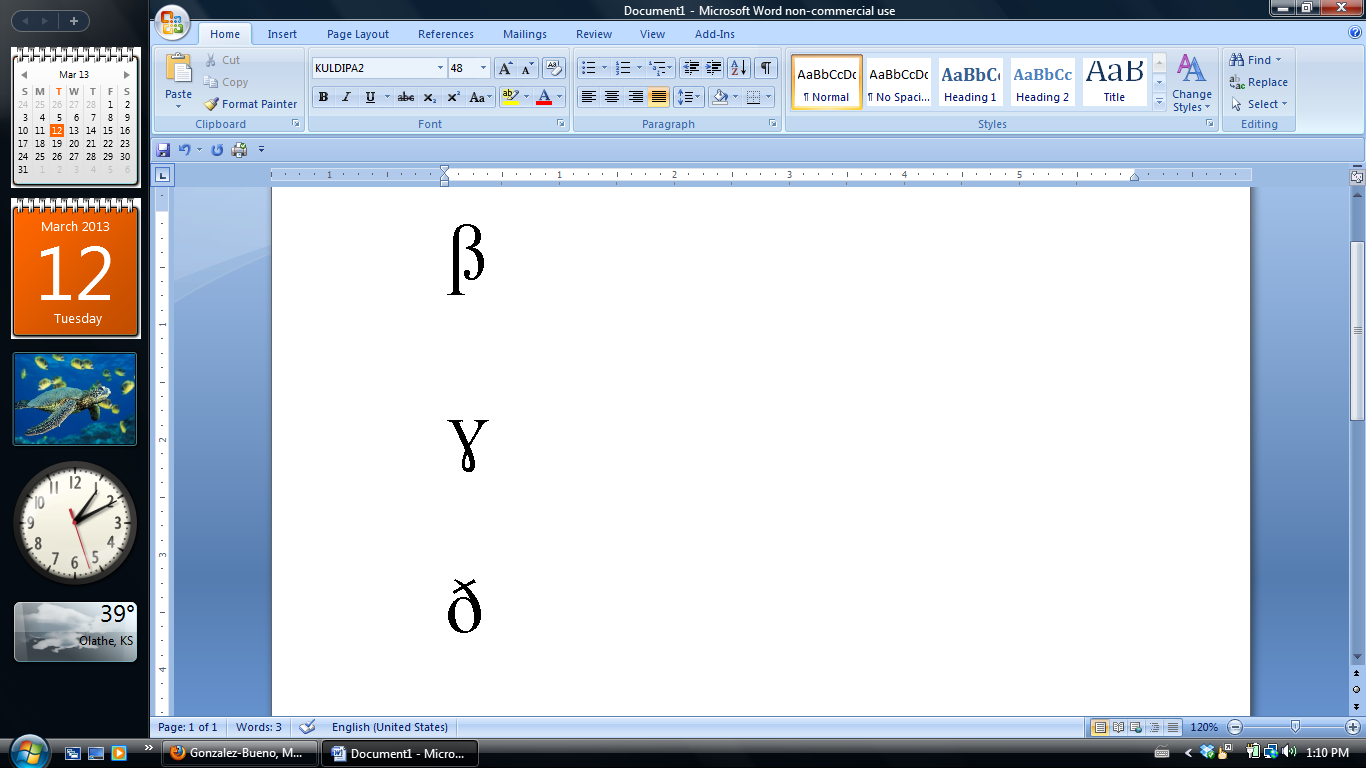 Rule
The stop allophone [b] is pronounced 
in absolute initial position (“¿Visado?”) 
and when preceded by a nasal segment (“Un visado”).
The spirant [β] occurs elsewhere.
Input drill 1: Discrimination
Listen to the following phrases and determine whether the phoneme /b/ in the word “visado” is pronounced in the same or in a different way :
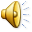 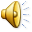 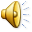 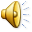 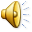 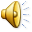 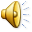 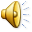 Input drill 1: Discrimination
Listen to the following phrases and determine whether the word “visado” is pronounced in the same or a different way :
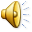 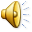 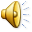 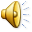 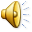 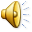 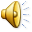 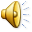 Input drill 2: Identification
Listen to the following phrases and determine whether the phoneme /b/ is pronounced as [b] or as [   ]:
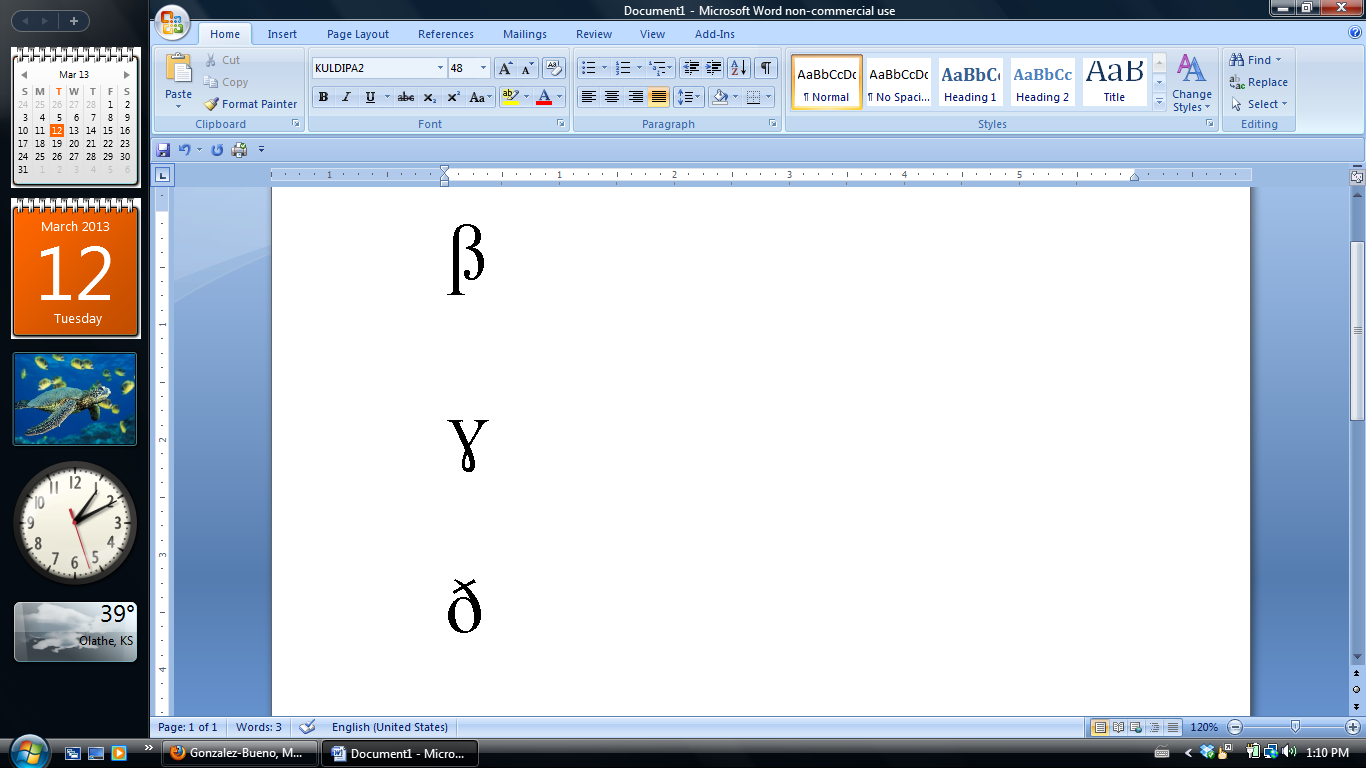 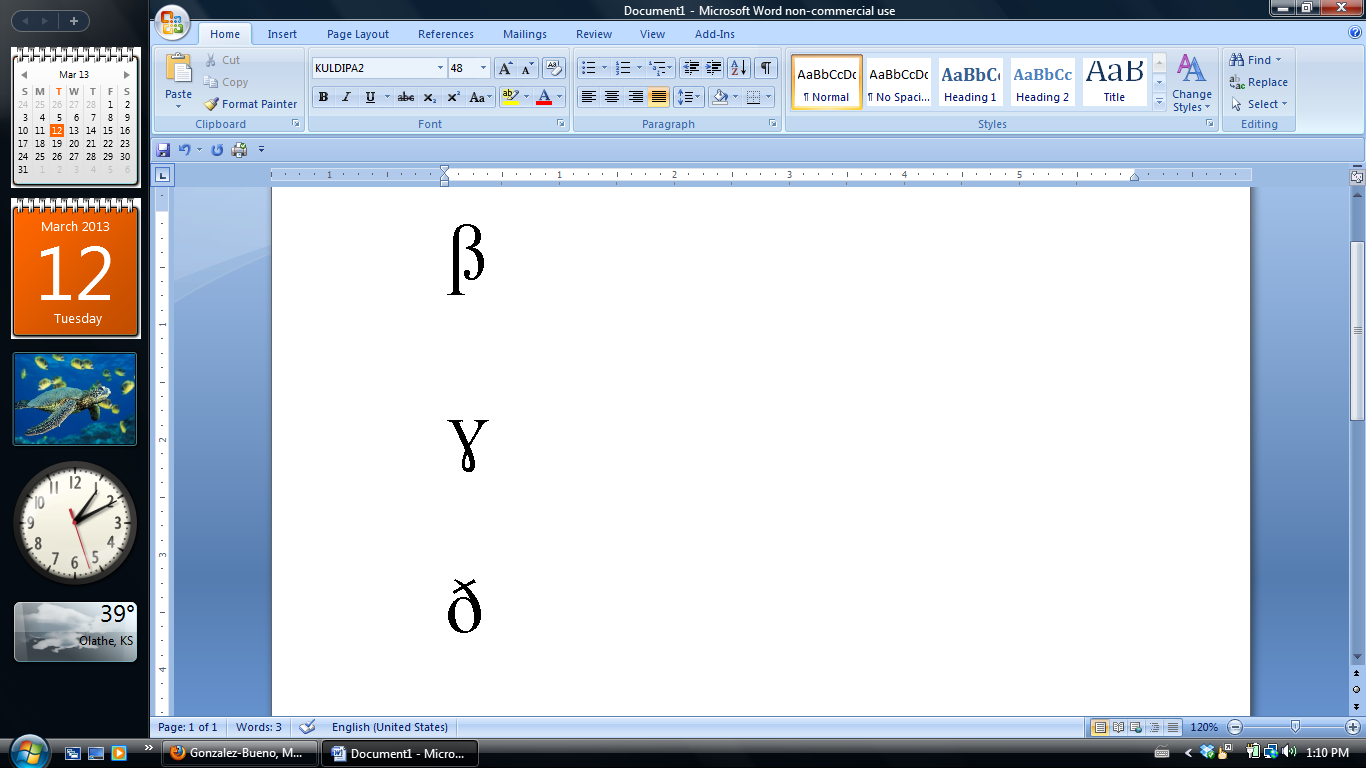 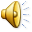 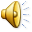 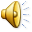 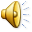 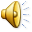 Input drill 2: Identification
Listen to the following phrases and determine whether the phoneme /b/ is pronounced as [b] or as [   ]:
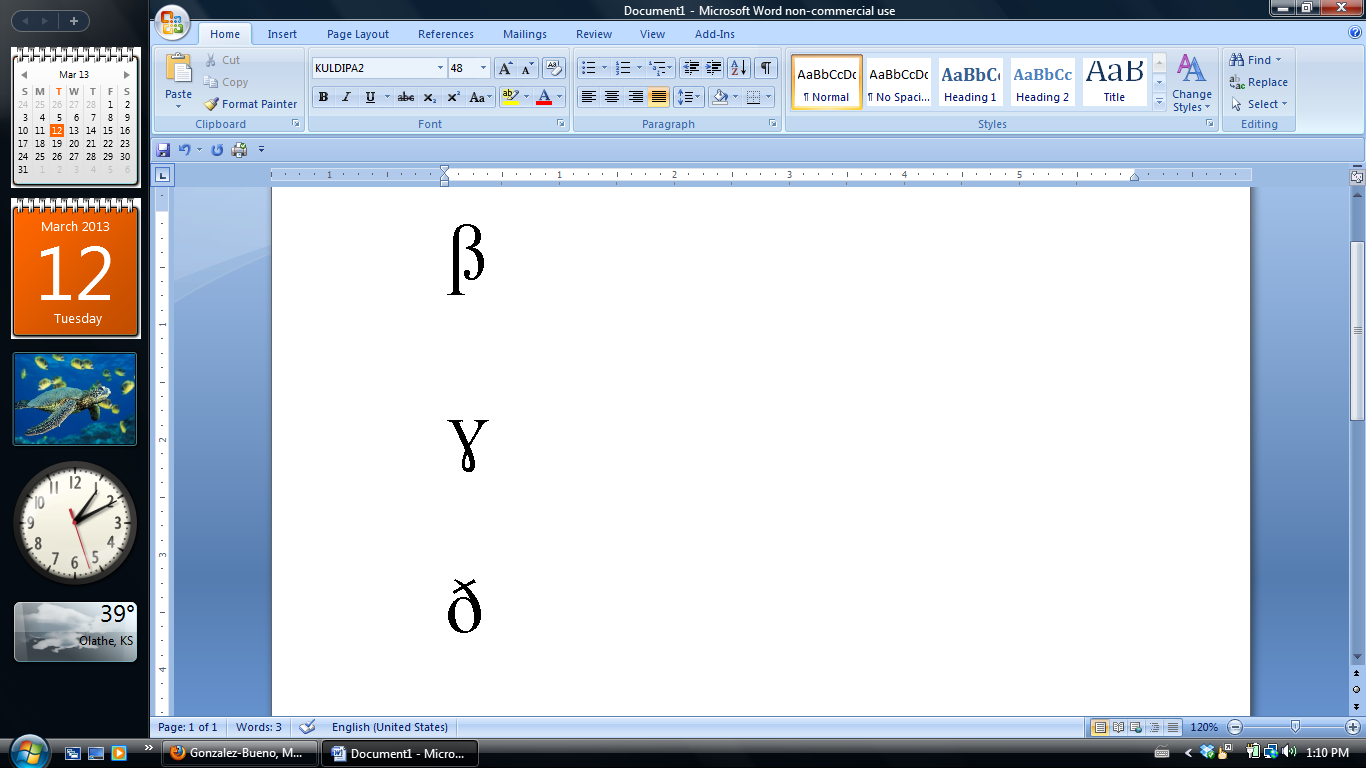 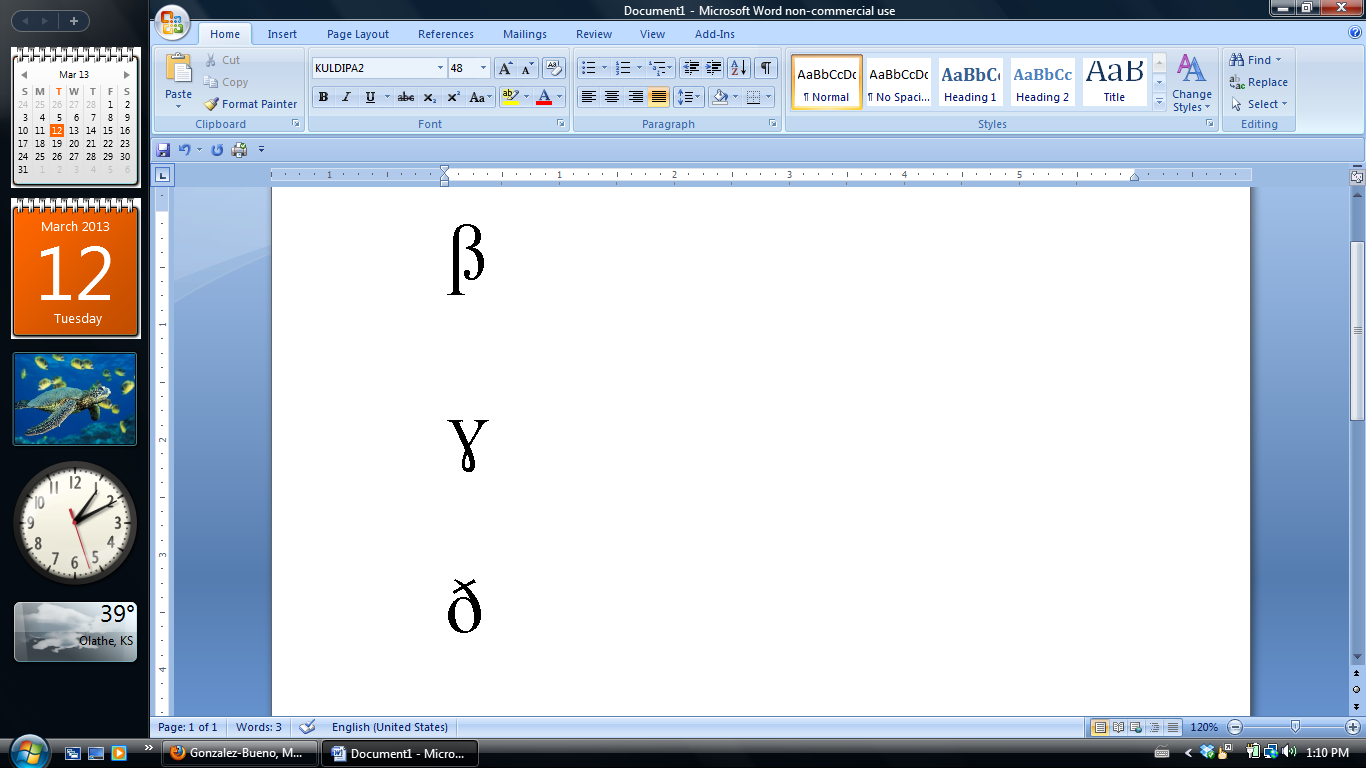 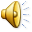 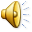 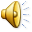 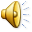 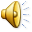 Output drill:
You are going to be shown two different images in random order, one of an undetermined “visado” (“un visado”) and another of your teacher’s “visado” (“su/tu visado”). Identify which one it is every time you see the image, concentrating in the correct pronunciation of the sound representated by “v” (that is, /b/) as either [b] or [   ]:







                                 Un visado                                         Su visado
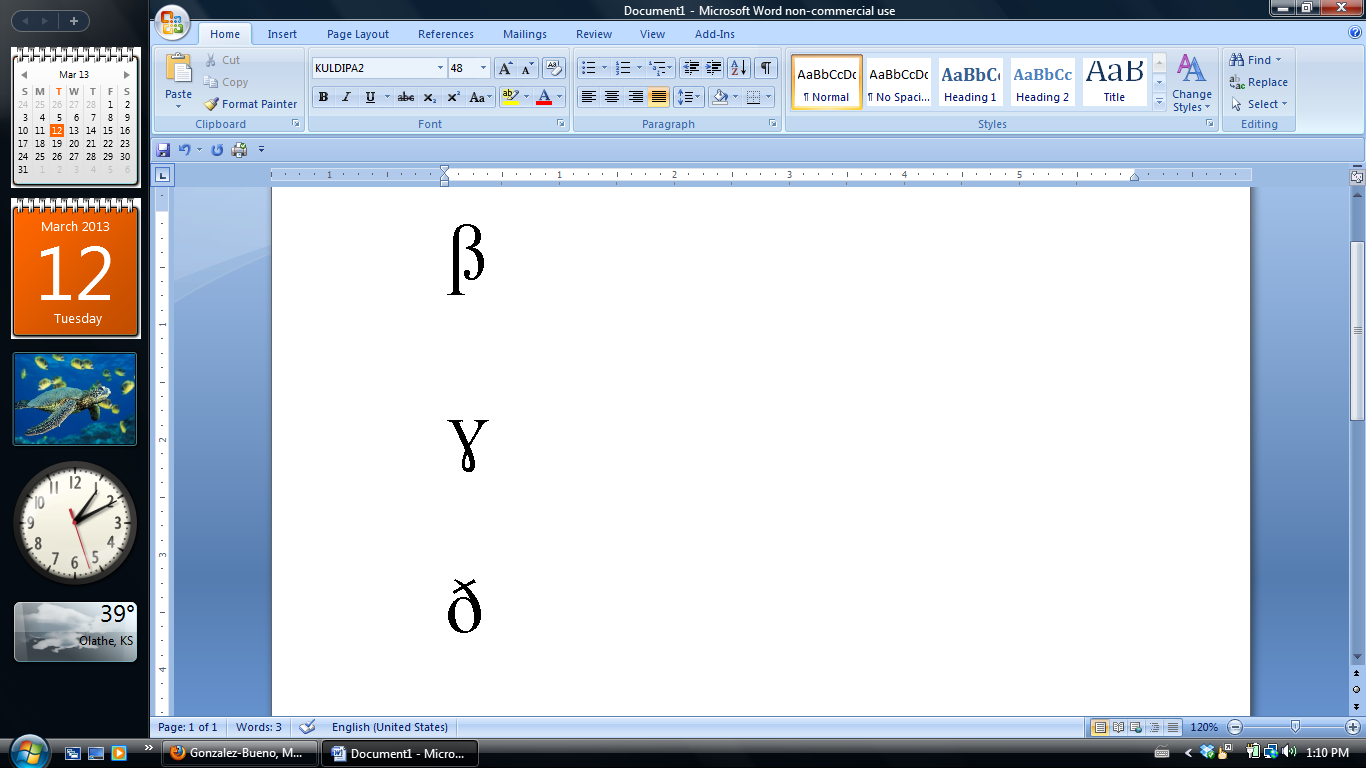 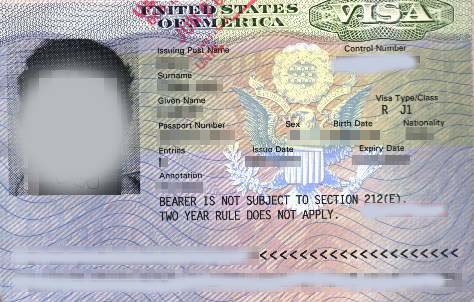 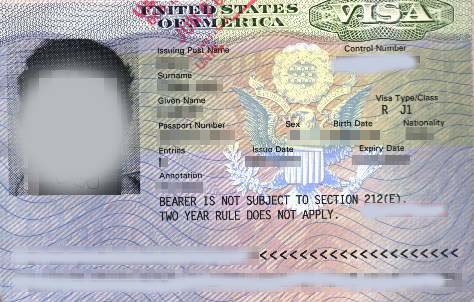 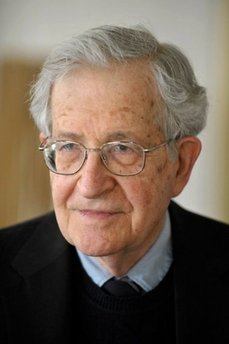 Output drill
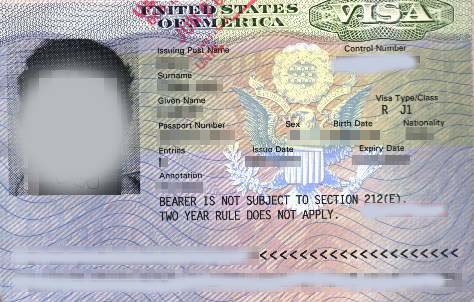 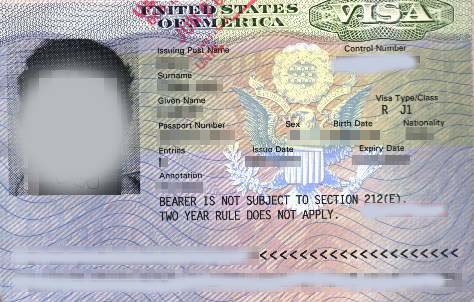 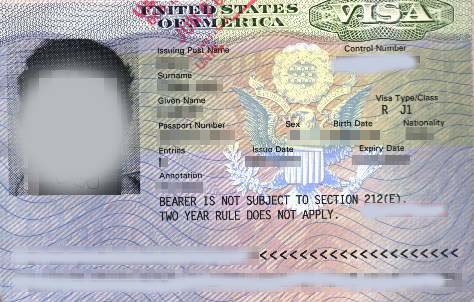 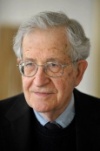 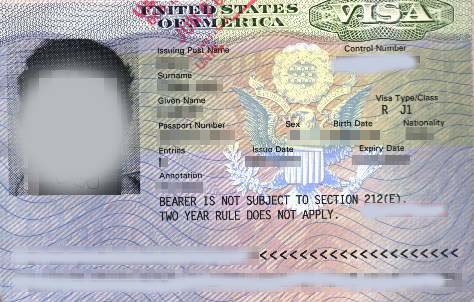 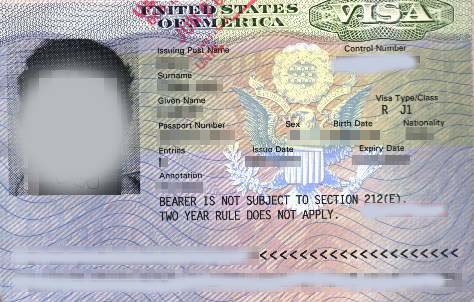 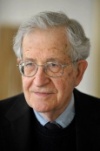 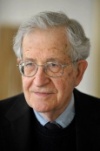 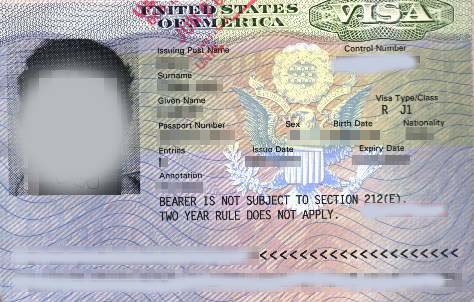 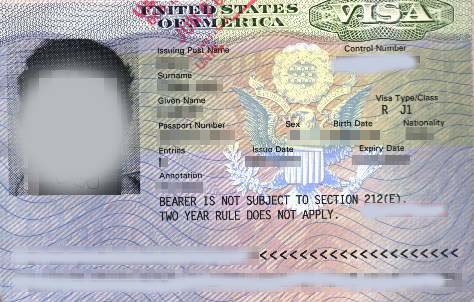 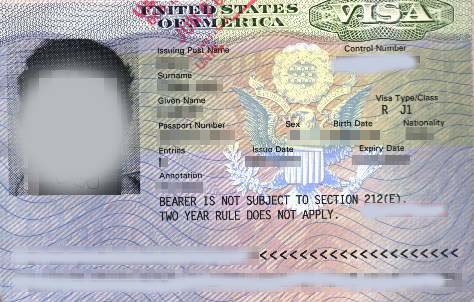 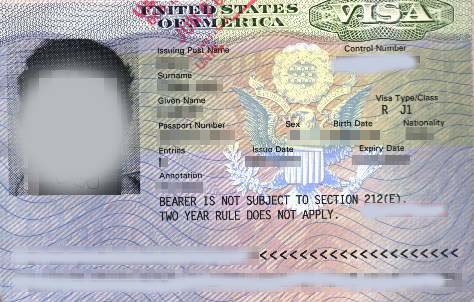 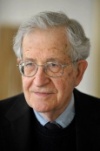 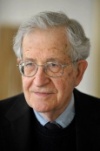 Other output
With a partner, role-play the dialogue “En la aduana,” this time focusing on all the instances of the phoneme /b/ (there are only two more: in the words “necesitaba” and “favor”) and pronouncing the correct allophones [b] and [   ]. Alternatively, come up with a different version of the dialogue, always including the word “visado.” Take turns in being the customs officer and the traveler.
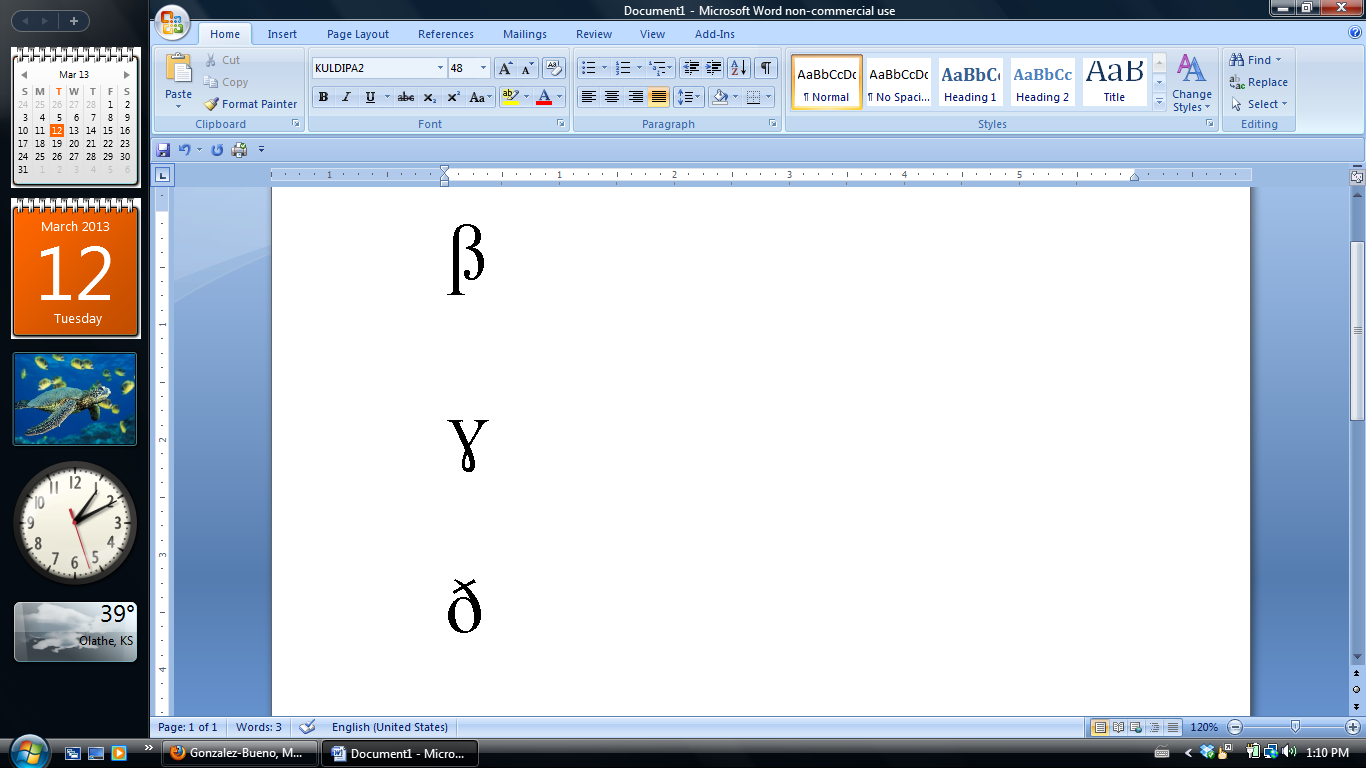 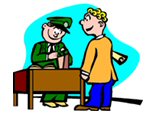 [Speaker Notes: The word used in this lesson, “visado,” and the one suggested later for Extrapolation to Other Contexts (slide #19,) “verduras,” both happen to be spelled with a “v,” which should not distract of, on the contrary, should reinforce, the fact that “v” is just a grapheme and that by no means it represents the phoneme /v/, but /b/.]
Extension:
With different partners, pretend to be alternatively the traveler and the customs officer and relate to a friend what happened to you at the airport.
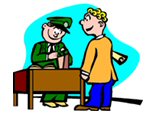 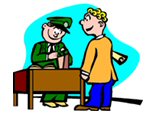 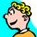 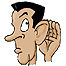 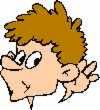 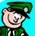 Extrapolation to other contexts:
Now, create a dialogue with a partner in which you discuss whether you should serve some vegetables (“verduras”) at the party this weekend.
[Speaker Notes: The word used in this lesson, “visado,” and the one suggested here, “verduras,” both happen to be spelled with a “v,” which should not distract of, on the contrary, should reinforce, the fact that “v” is just a grapheme and that by no means it represents the phoneme /v/, but /b/.]
Presentation:
(Script:) 
Policía: 	Su visado, por favor.		     
Viajero:	¿Visado? ¿Qué visado?
Policía:	Usted necesita un visado para entrar en el país.
Viajero:	¿Un visado? Pues yo no tengo visado. ¡Nadie me       		dijo que necesitaba un visado!
Policía:	Lo siento, pero sin visado no puede entrar.  Por 		favor, acompáñeme a la oficina.
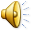 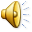